Table 3 Data from prospective studies that determined the half-life of maternal antibody to measles virus.
Clin Infect Dis, Volume 31, Issue 1, July 2000, Pages 110–119, https://doi.org/10.1086/313926
The content of this slide may be subject to copyright: please see the slide notes for details.
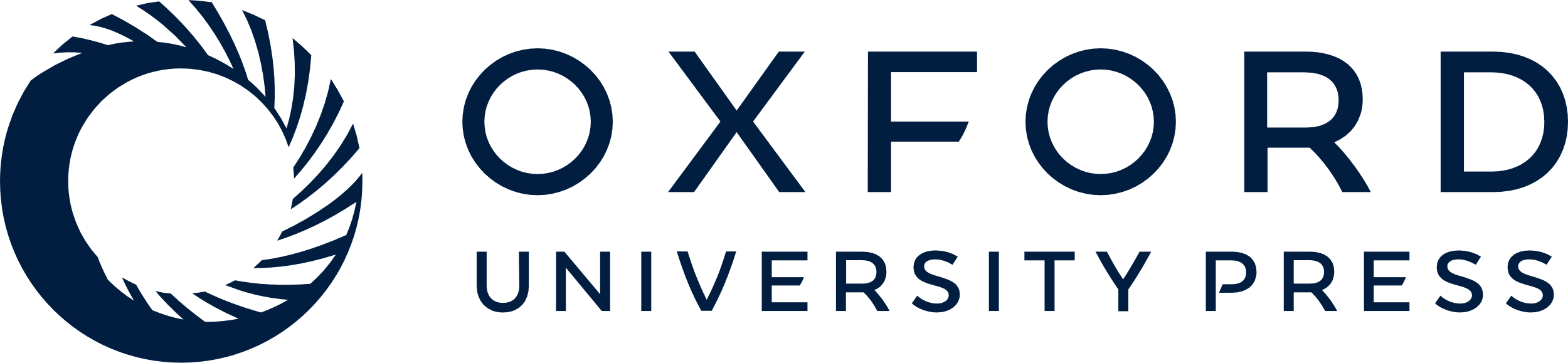 [Speaker Notes: Table 3 Data from prospective studies that determined the half-life of maternal antibody to measles virus.


Unless provided in the caption above, the following copyright applies to the content of this slide: © 2000 by the Infectious Diseases Society of America]